Exp #10Spring Boot Part 2
SLIDES BY: Tarek Zidan and Mohamad Balawi
ORM (Object relational mapping)
A technique to convert data between models within object-oriented languages to serialized data to be stored (In relational database in our case). 
ORM models present many advantages. The main advantage is the decoupling from the database connector.
As database queries vary among different databases. Therefore, ORM takes care of this difference.
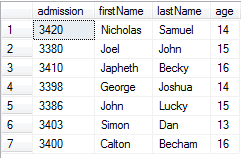 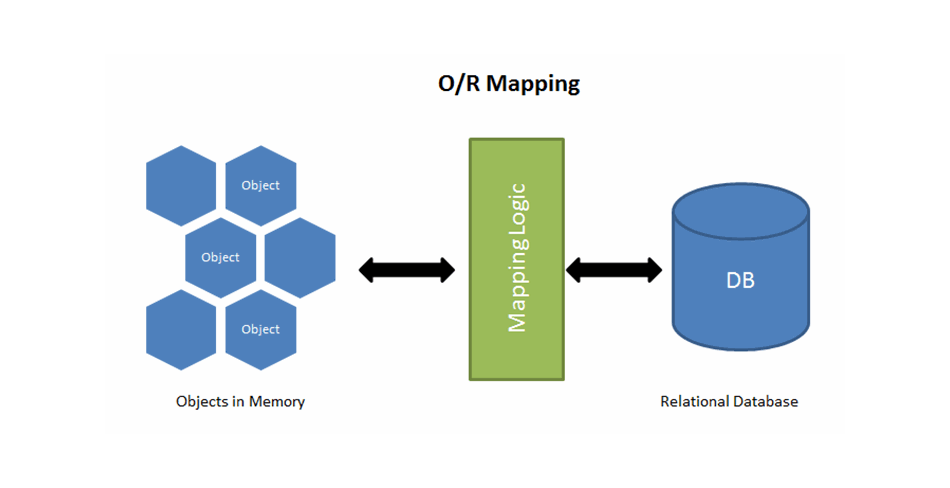 Student student = new Student();
JPA (Java Persistence API)
A specification of Java. 
It is used to persist data between Java object and relational database. 
JPA acts as a bridge between object-oriented domain models and relational database systems.
Spring Data JPA
Implementation of Java Persistence API (JPA) specification.
is built on top of Hibernate, hibernate is a very commonly used framework for ORM in java.
ORM vs Normal Queries
ORM
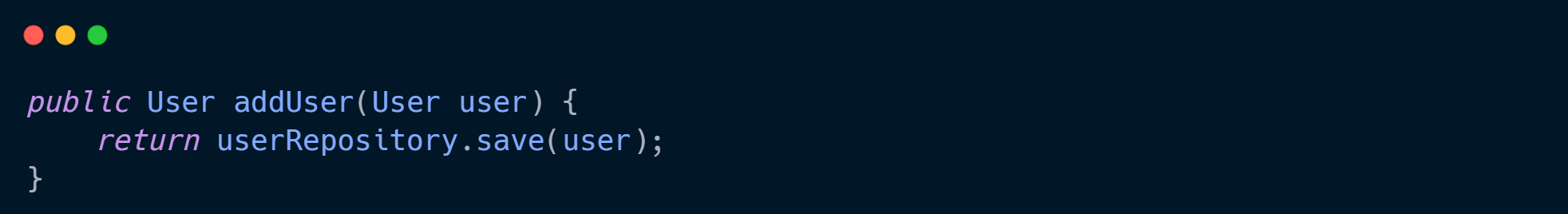 Query
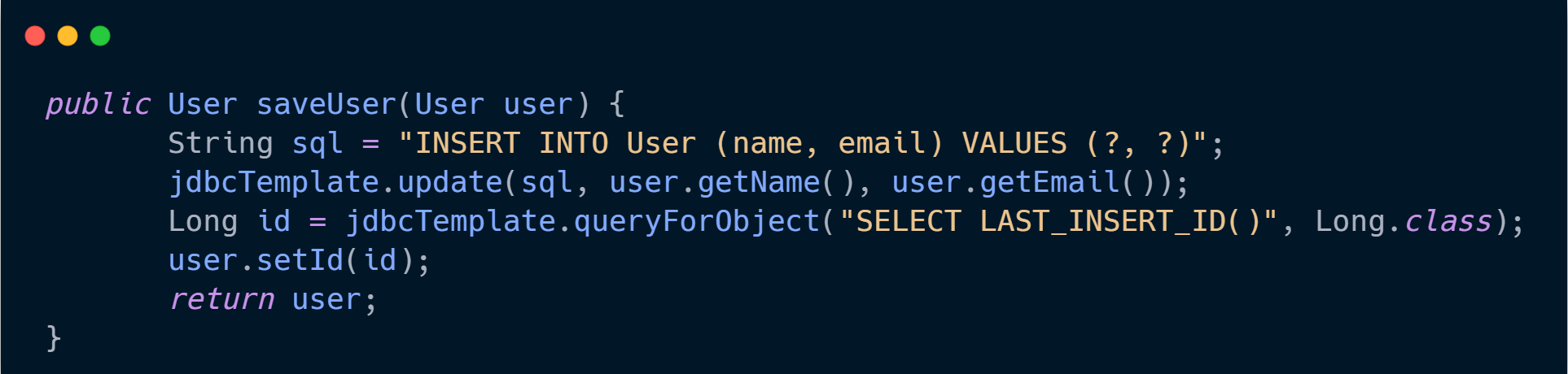 Our MVC Architecture (in exp 9)
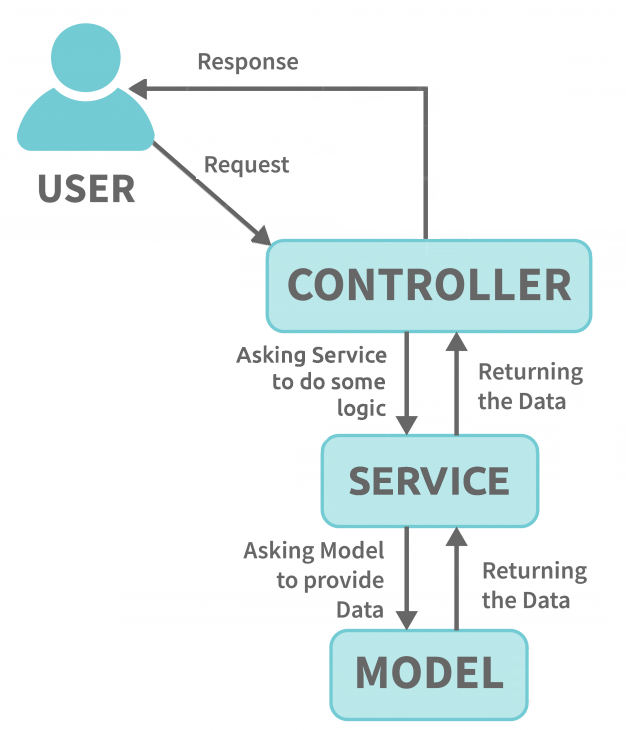 What we expect afrer adding a DB
Our architechture in experiment 10
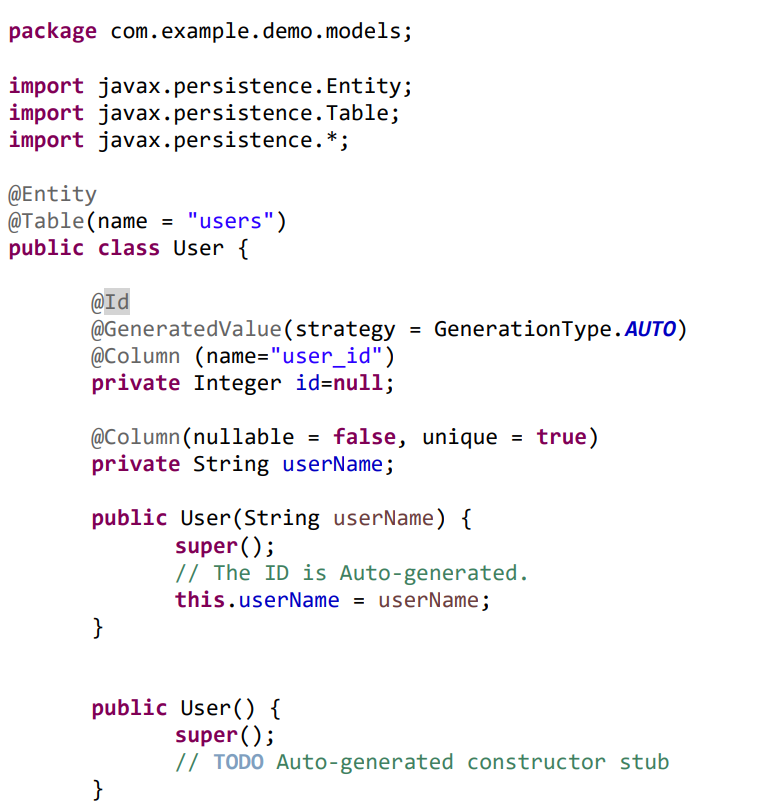 How to use JPA annotations
@Entity		Defines a database table.
@Table		Define table name.
@Id			Primary key.
@GeneratedValue	Primary key generation method.
@Column		Specifies column properties.
How to Setup exp10:
Download & install MySQL Server from here. (use the following username and password):
Username: root
Password: 1234
Download & install intelliJ Community Edition from here.
Open Spring Initializr and create a new application with the following settings and dependencies:
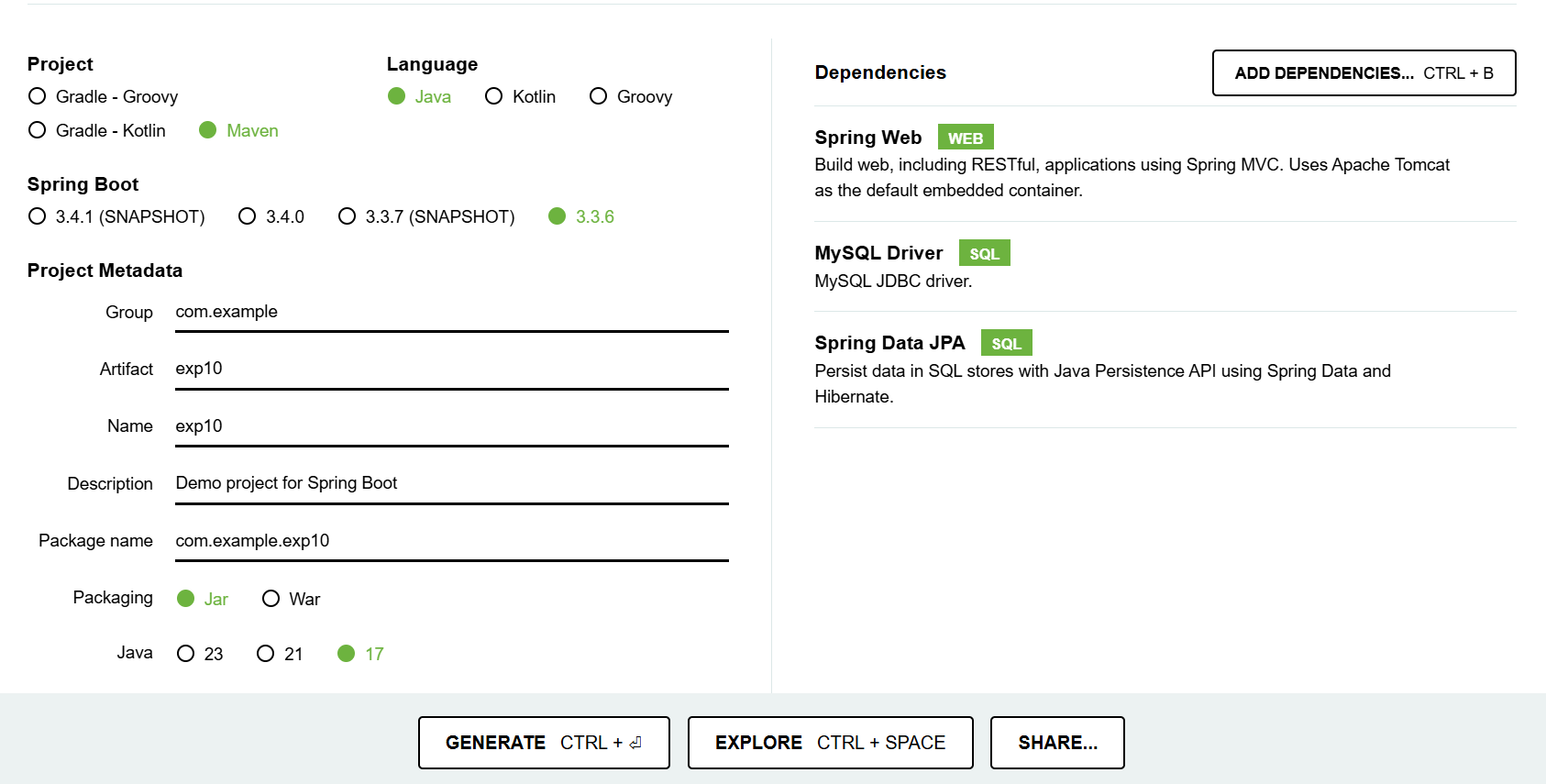 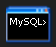 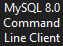 Open MySQL command line (or workbench) using the shortcut                      or by executing the following command:
cd "C:\Program Files\MySQL\MySQL Server 8.0\bin" && mysql -u root –p

Execute the following command to create a new database: 
CREATE DATABASE exp10;
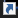 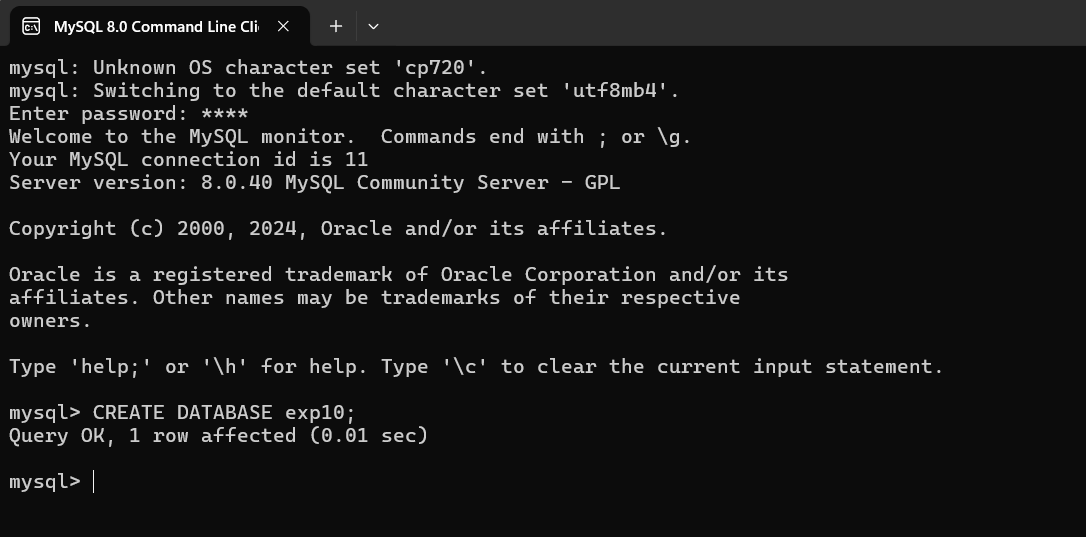 If you are using workbench
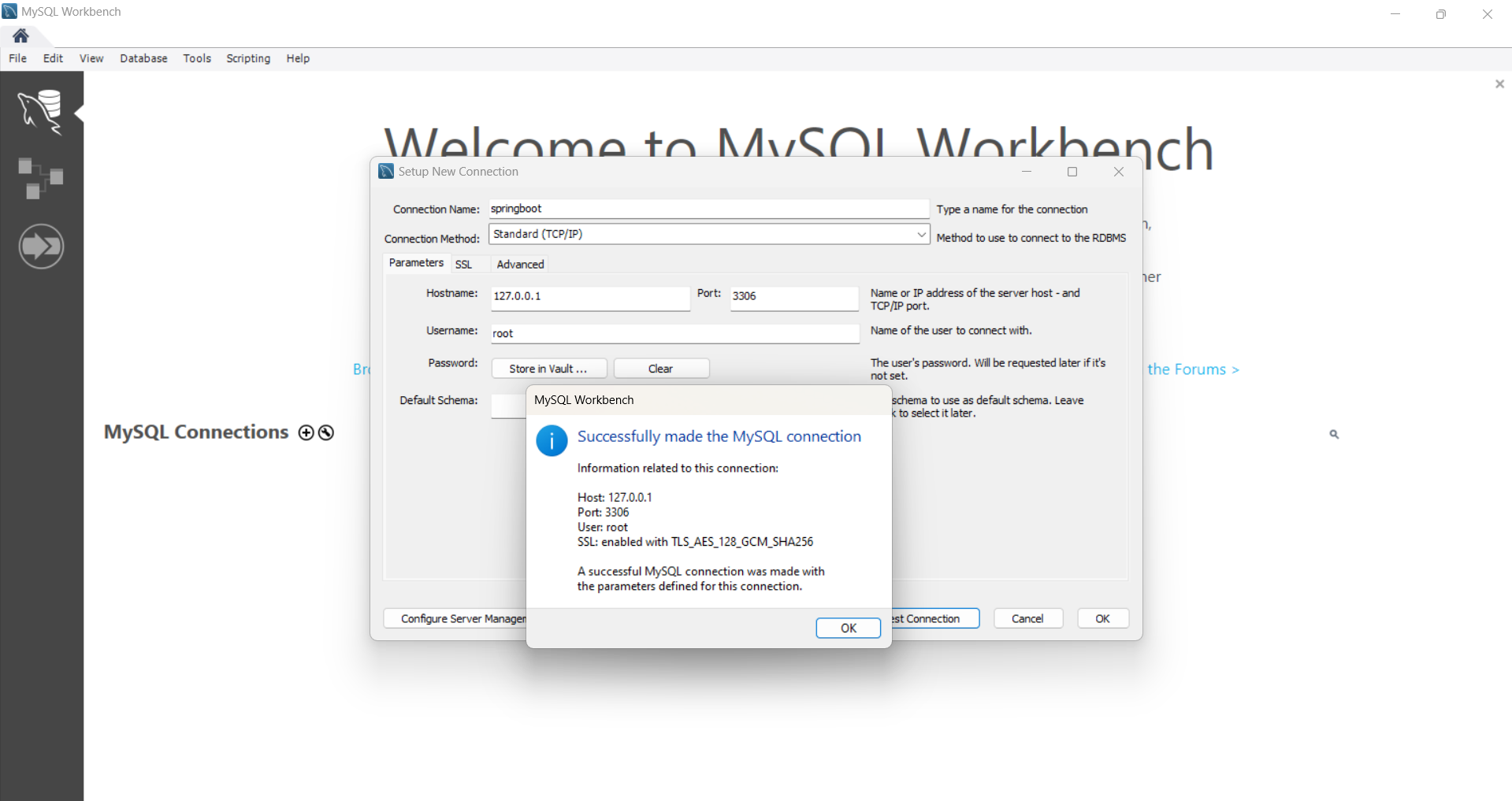 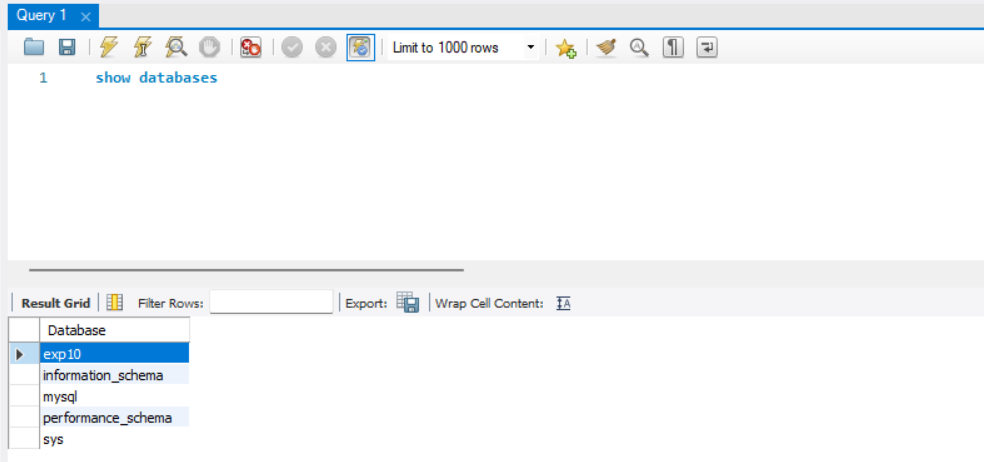 Extract the zip file downloaded from Spring Initializr.
Open the project folder in IntelliJ.
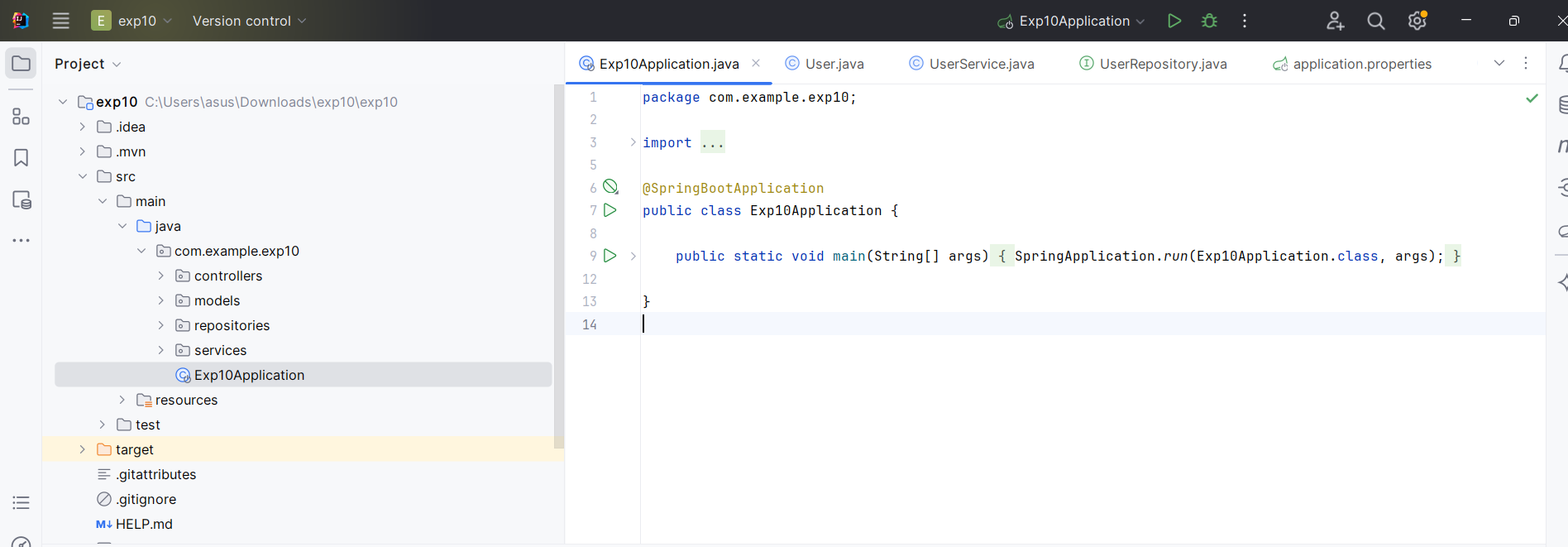 Copy the following DB configurations into \src\main\resources\application.properties file.
(If your port 8080 is busy, then use 8081)
server.port=8080
spring.datasource.url=jdbc:mysql://localhost:3306/exp10?allowPublicKeyRetrieval=true&useSSL=false
spring.datasource.username=root
spring.datasource.password=1234
spring.jpa.hibernate.ddl-auto=update
spring.jpa.hibernate.naming-strategy=org.hibernate.cfg.ImprovedNamingStrategy
spring.jpa.properties.hibernate.dialect=org.hibernate.dialect.MySQL8Dialect
If you face the importing error shown below, it can be solved by removing all import statements that begin with “import javax.persistence...” and replacing them with the following line:
import jakarta.persistence.*;
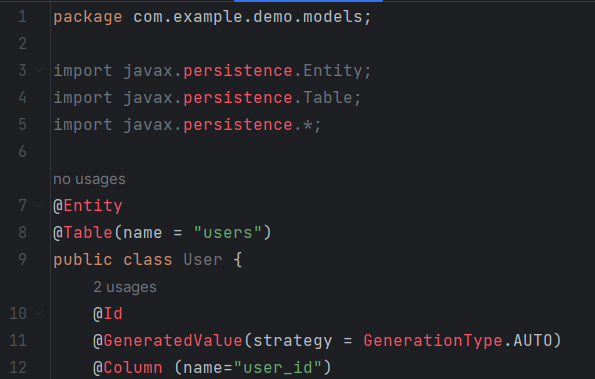 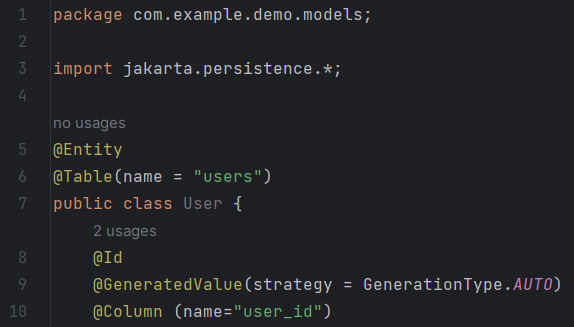 Go to lab manual page 124
Create a User class
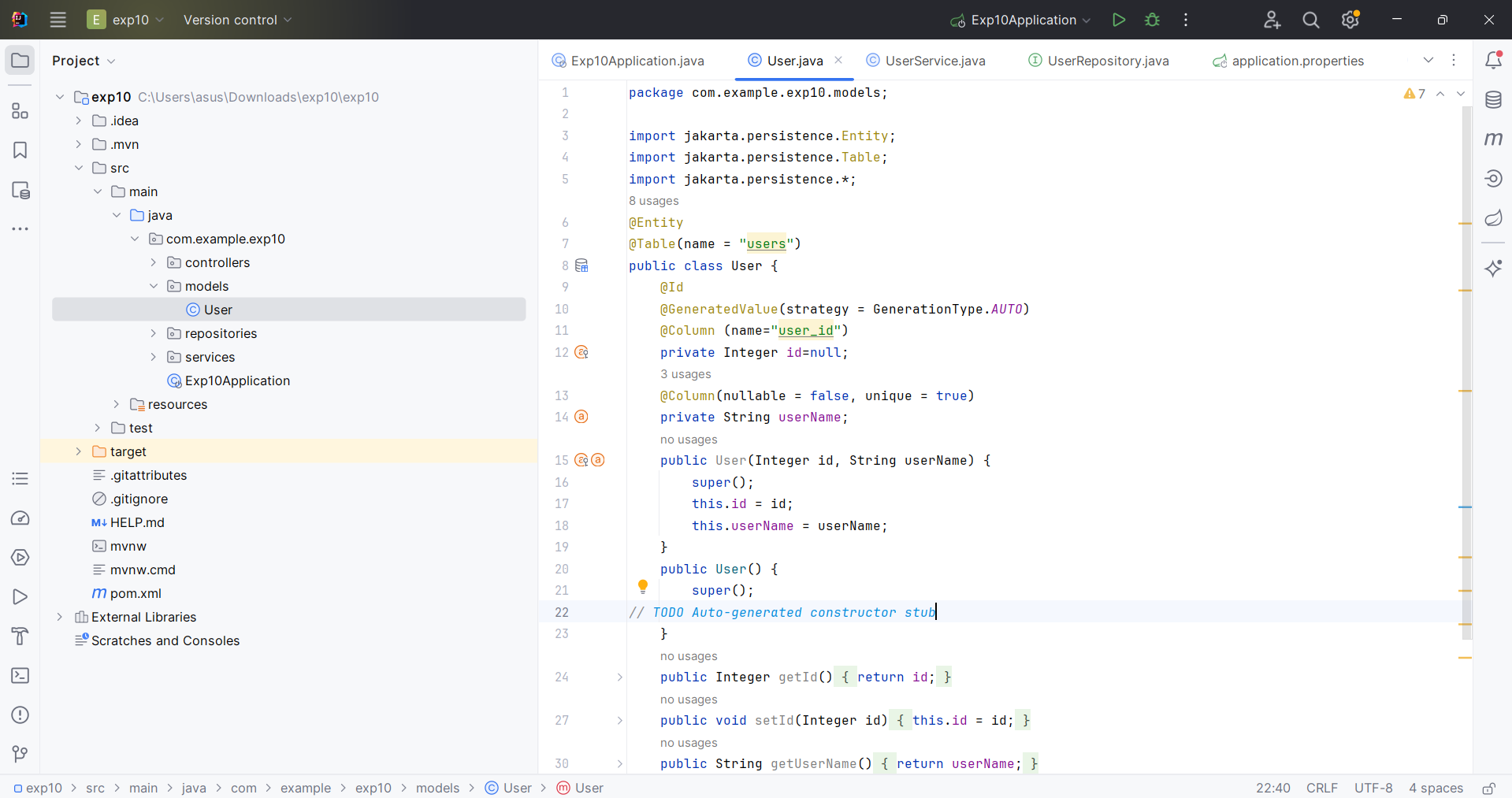 Create a UserRepository interface
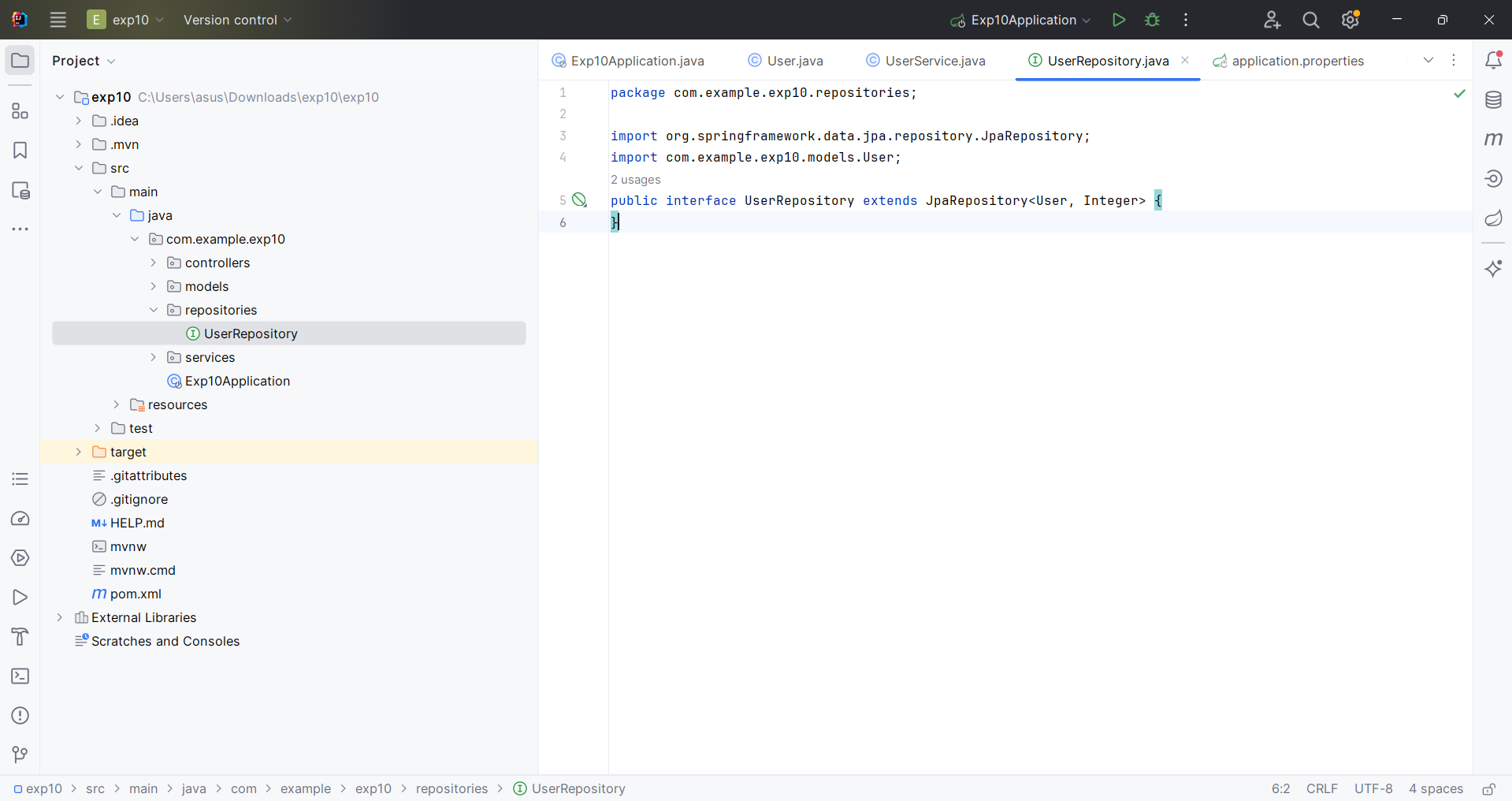 Create a UserService class
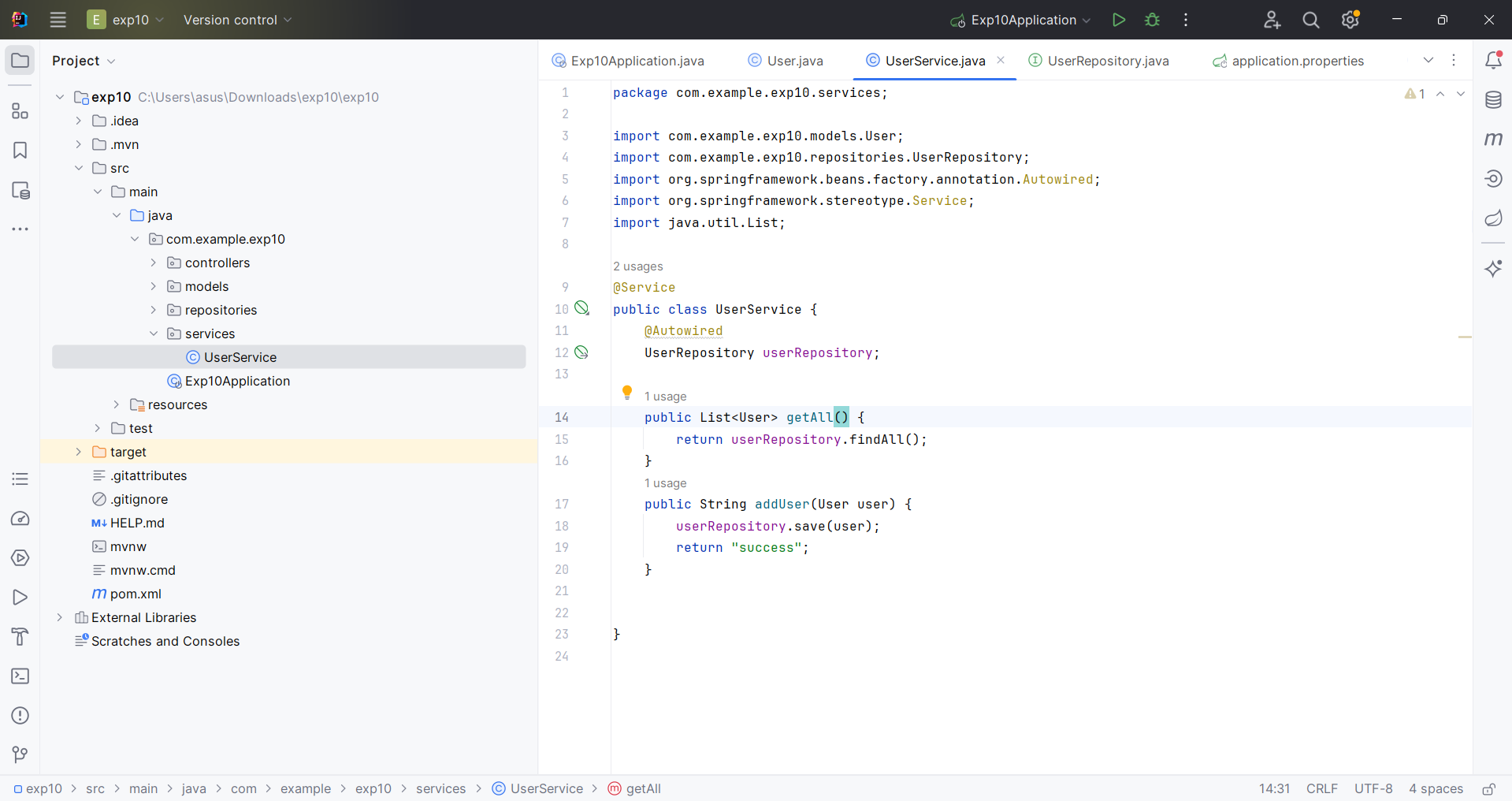 Create a UserController class with HTTP methods
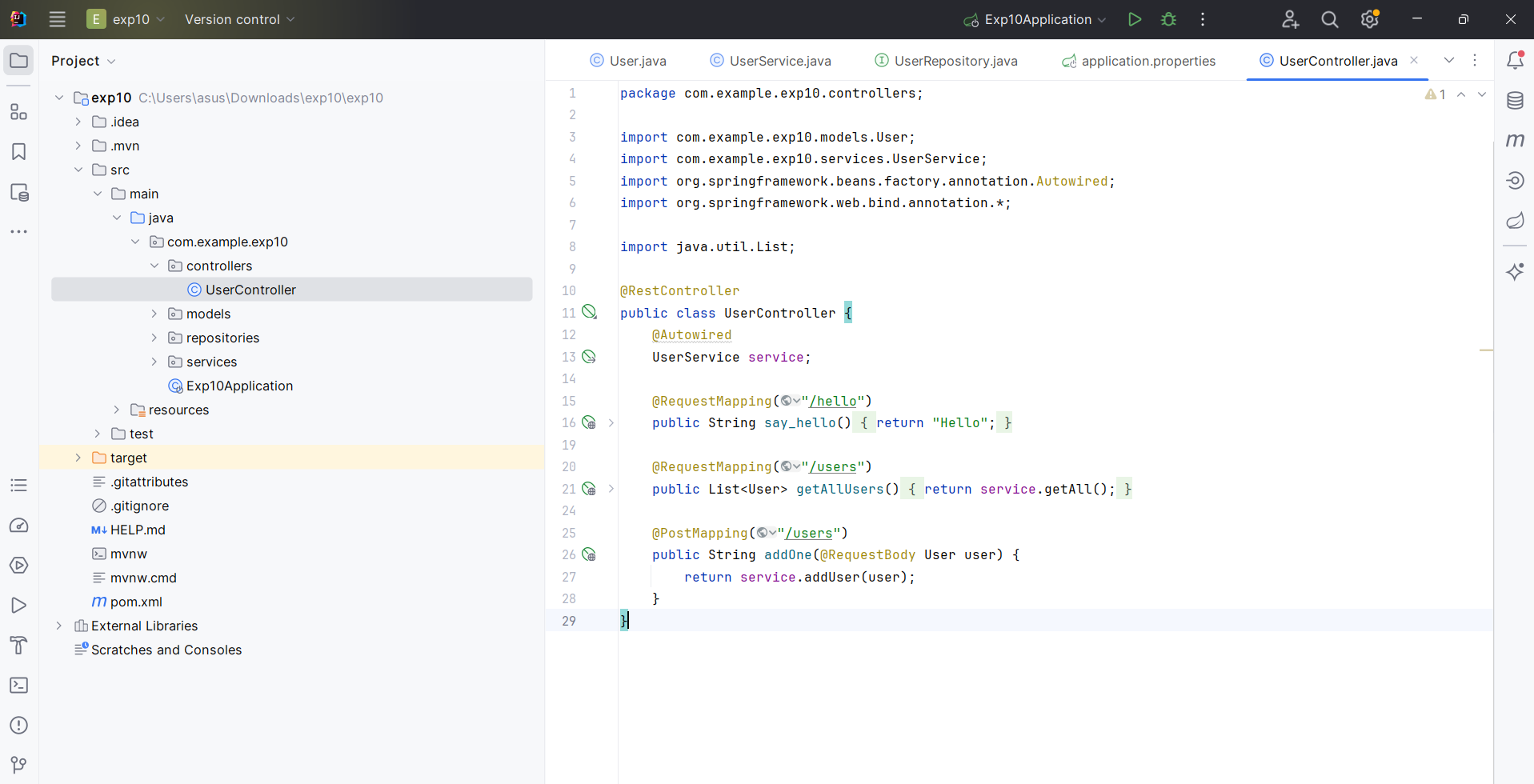 Notice the folders
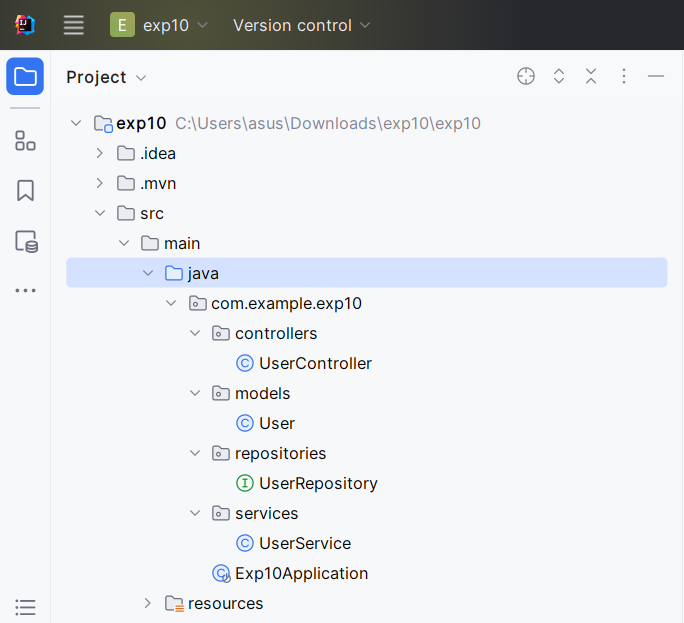 Run the spring boot while the MYSQL is running
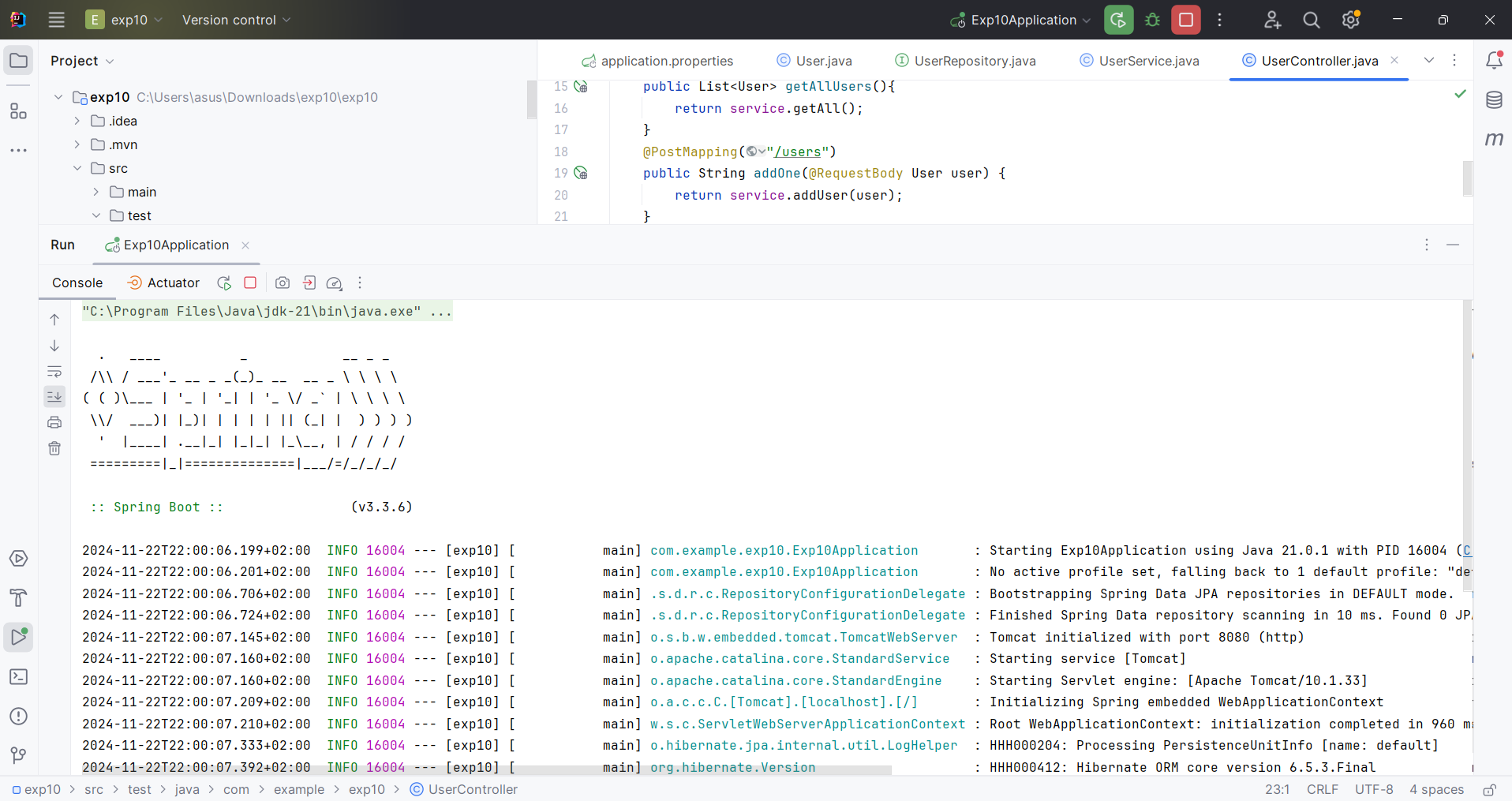 Workbench is running and has the exp10 database
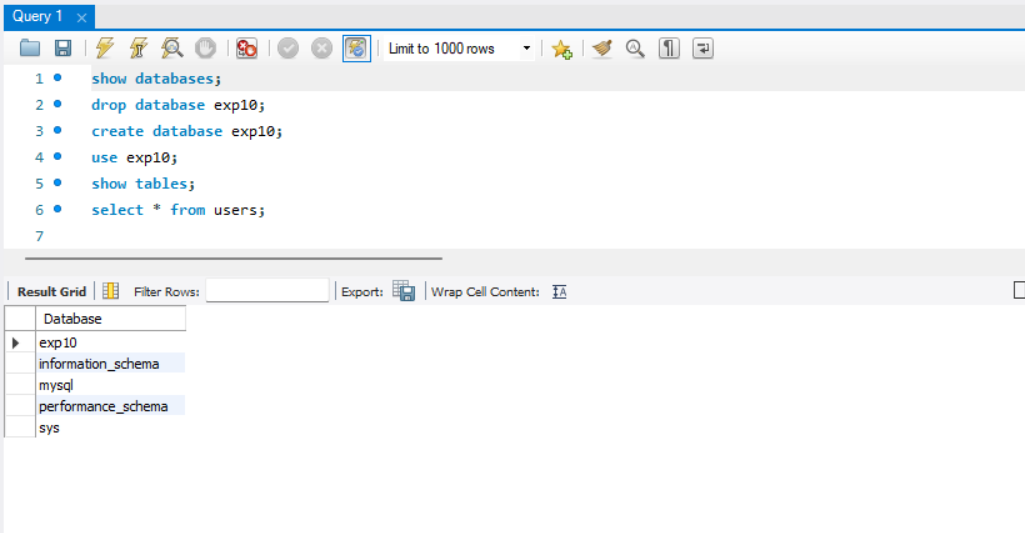 Running: the table was created but it is empty
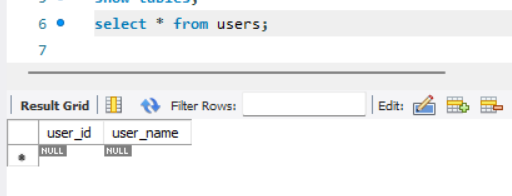 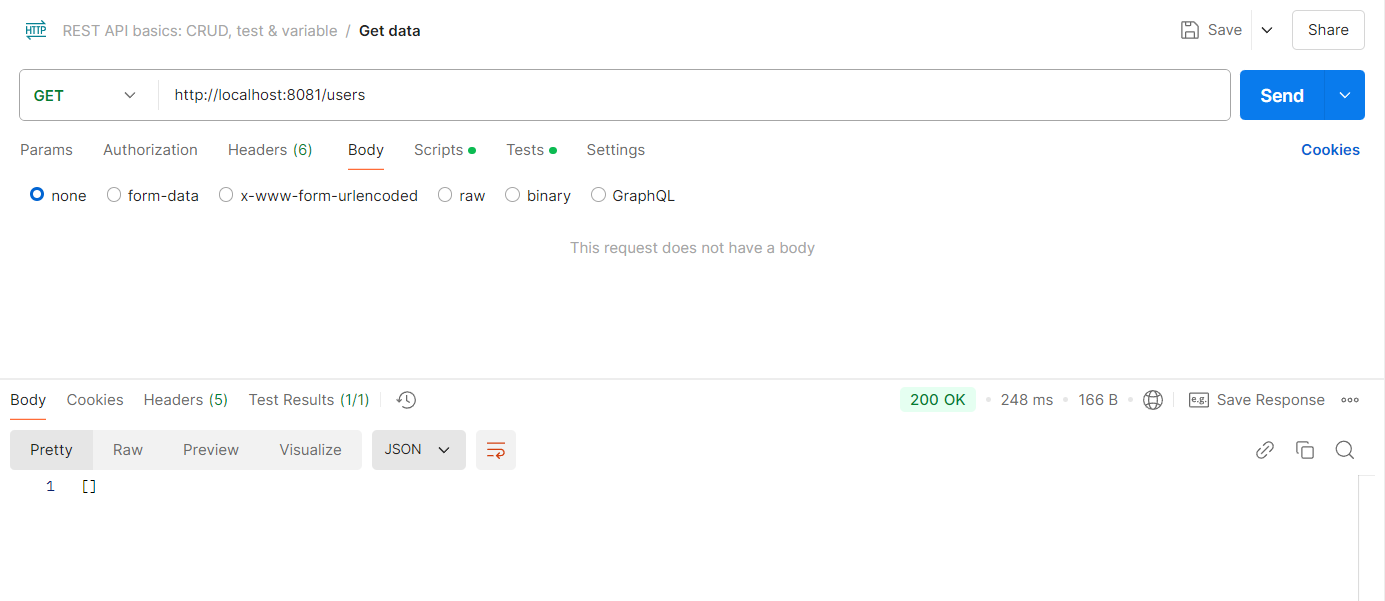 Adding a user by giving just a username
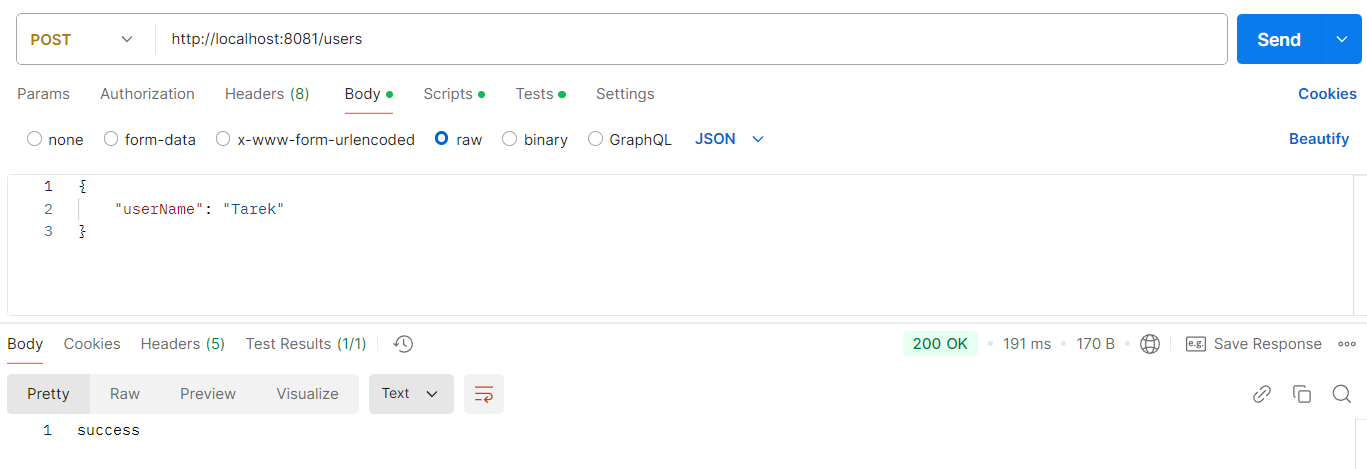 Result
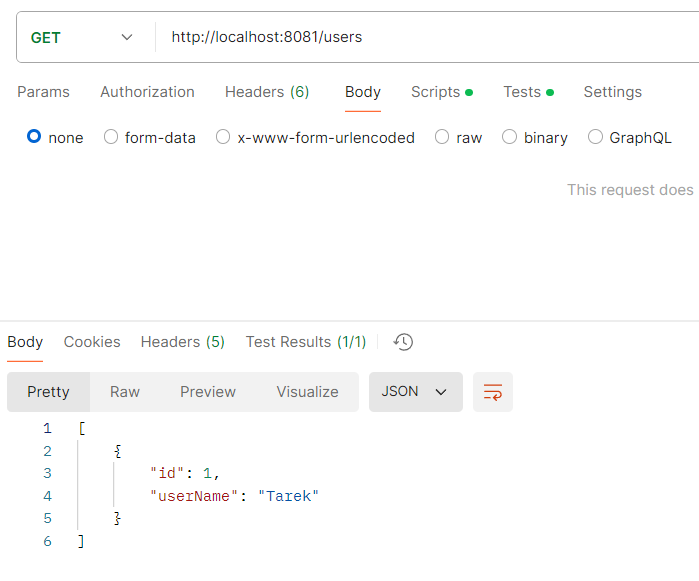 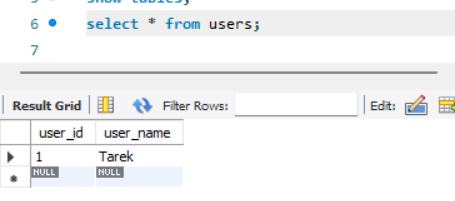 MySQL Command Line
Some useful commands:
To find the DB server port:		SHOW VARIABLES LIKE 'port';
To create ad DB:			CREATE DATABASE exp10;
To use a DB:			USE exp10;
To find database username:		SELECT user();
Find who uses port 8080:		netstat -ano | findstr :8080
Kill a process:			tasklist /FI "PID eq 1234"